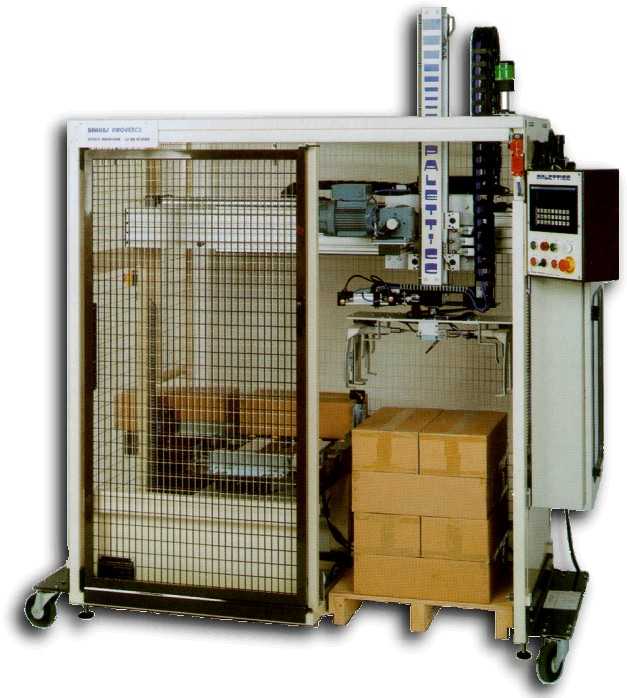 PALETTISEUR
E1
E2
E3
PROBLEMATIQUES
Déterminer l’énergie électrique E consommée pendant un cycle

Déterminer le rendement énergétique   de la partie opérative
SOMMAIRE
1 – Présentation du système
2 – Détermination de la puissance d’entrée Pe pendant le cycle
3 – Calcul de l’énergie consommée pour un cycle Econs
4 – Détermination de la puissance de sortie PS
5 – Calcul du rendement énergétique m
1 – Présentation du système
Fonction principale
Palettiser des cartons en quiconque automatiquement.
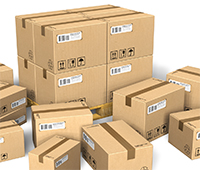 Fig1 : cartons à empiler
1 – Présentation du système
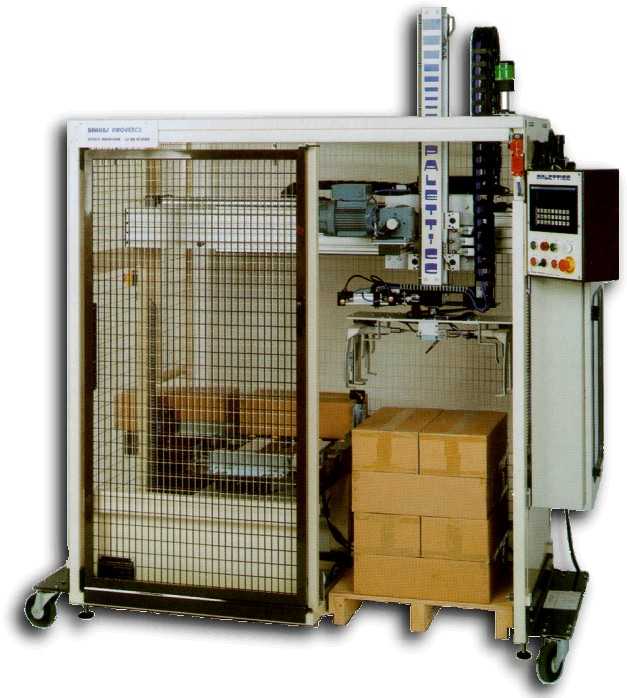 Afin de palettiser les cartons, le système réalise un cycle en plusieurs étapes (voir ci-contre).
Fig1 : le paleticc
1 – Présentation du système
Caractéristiques techniques
Durée totale d’un cycle : 51 s
Pression pneumatique : 4 bar
Tension réseau : 3 x 400 V

Puissance  : P = 0.25 kW
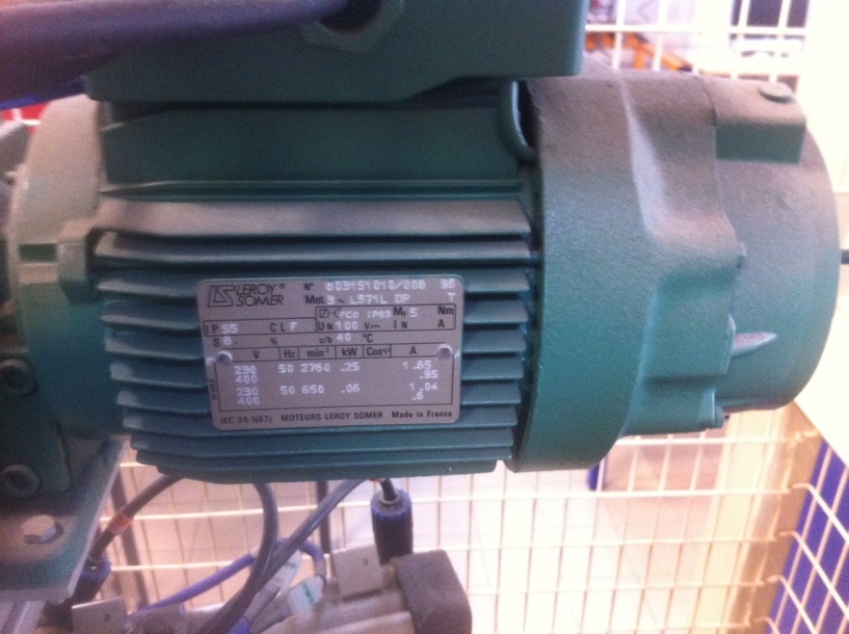 Fig3 : plaque à bornes du moteur
2 – Détermination de la puissance d’entrée Pe
Le système  Paleticc est alimenté par le réseau du lycée. La puissance nécessaire au fonctionnement est donc une puissance de nature* ……………………………… Son unité est le …………… (lettre). 

* hydraulique, mécanique, électrique, pneumatique
Cette puissance *………………………….correspond à celle consommée pendant chaque étape du cycle tout le cycle.

NOTA : l’appareil qui permet de mesurer la puissance s’appelle un mesureur de puissance CHAUVIN ARNOUX CA 8210
NOTA : les actionneurs de type vérin sont alimentés en pression pneumatique pour le déplacement vertical de la pince.
2 – Détermination de la puissance d’entrée Pe
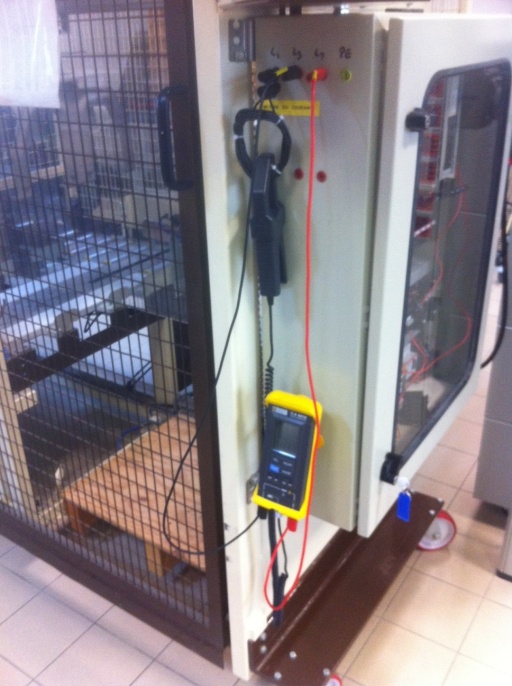 A l’aide du professeur, procéder au fonctionnement étape par étape pour le cycle de palettisation. Relever la puissance consommée pendant chaque étape ainsi que la durée de celle-ci.


Compléter le fichier excel (puissance et durée)
Relevé_de_puissance_consommée_elec
Fig 1 : branchement du mesureur
2 – Détermination de la puissance d’entrée Pe
Pour chaque phase du cycle, le mesureur indique :



Faire un collage ici du graphique des puissances.
3 – Calcul de l’énergie consommée pour un cycle Econs
Energie consommée Ei pendant une étape « i »
Ei = Pi x ti 

Nota : cette énergie correspond à celle consommée pendant une étape « i ».

Energie totale Econs pendant le cycle

Econs = ……………………………
3 – Calcul de l’énergie consommée pour un cycle Econs
Pour chaque phase du cycle, l’énergie consommée est :



Faire un collage ici du graphique des énergies.
3 – Calcul de l’énergie consommée pour un cycle Econs
Energie consommée Econs pour un cycle :





Coût  en énergie pour un fonctionnement d’une journée
On considère le prix du kWh = 0,15 €
4 – Détermination de la puissance de sortie PS
La puissance nécessaire au déplacement de cartons est une puissance de nature* ……………………………… Son unité est le …………… (lettre)

* hydraulique, mécanique, électrique, pneumatique
 
Elle correspond à la force sur la pince qui se déplace à une vitesse donnée.
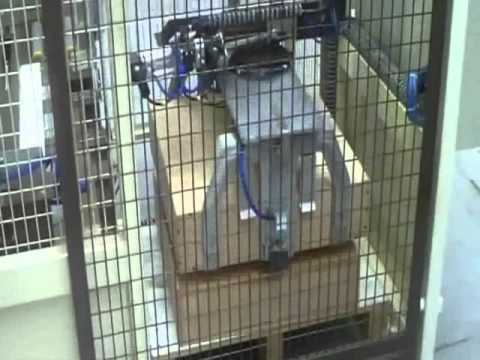 Fig2 : prise et déplacement des cartons
4 – Détermination de la puissance de sortie PS
Puissance du moteur Ps
* En considérant l’effort F quand la pince soulève les cartons et V la vitesse de déplacement vertical de la pince.
Ps = ………..

Remarque : 
On considère que les masses totales  mT (pince + cartons) sont égales à 25kg.

Effort total FT 

FT = …..N
4 – Détermination de la puissance de sortie PS
Vitesse de déplacement  vertical V
L’évaluation de V relève de considérations cinématiques telles que la vitesse de montée sera supposée constante et identique à celle de descente. 
On considère la mesure pendant la phase de montée.

Par définition, on a V = ……… (unités)

Mesures :
……
……
4 – Détermination de la puissance de sortie PS
Puissance du moteur Ps

Avec FT = ….. et V = ….. , on a :

PS = …. x ….. = ….. ..
5 – Calcul du rendement énergétique 
Définition 
le rendement énergétique  d’un système est   =

NOTA : on considère ici le rendement m de la partie opérative (pince +cartons+chaine de transmission) pendant la phase de montée.

Calcul du rendement
Dans notre cas, on a PE = …….et PS = ………

Donc, m = …. / …… = ….